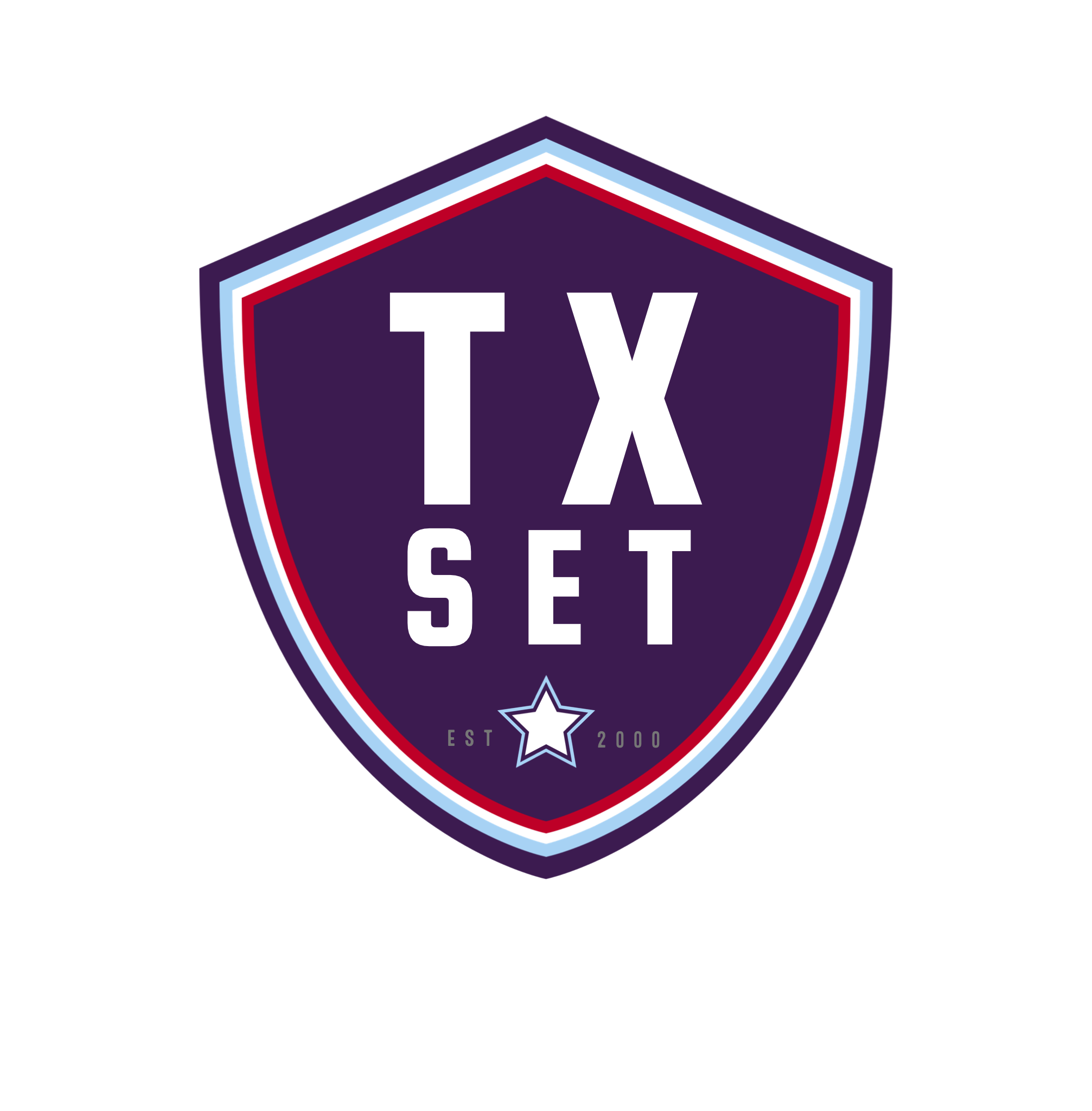 TEXAS SET UPDATE
RMS
February 2, 2021
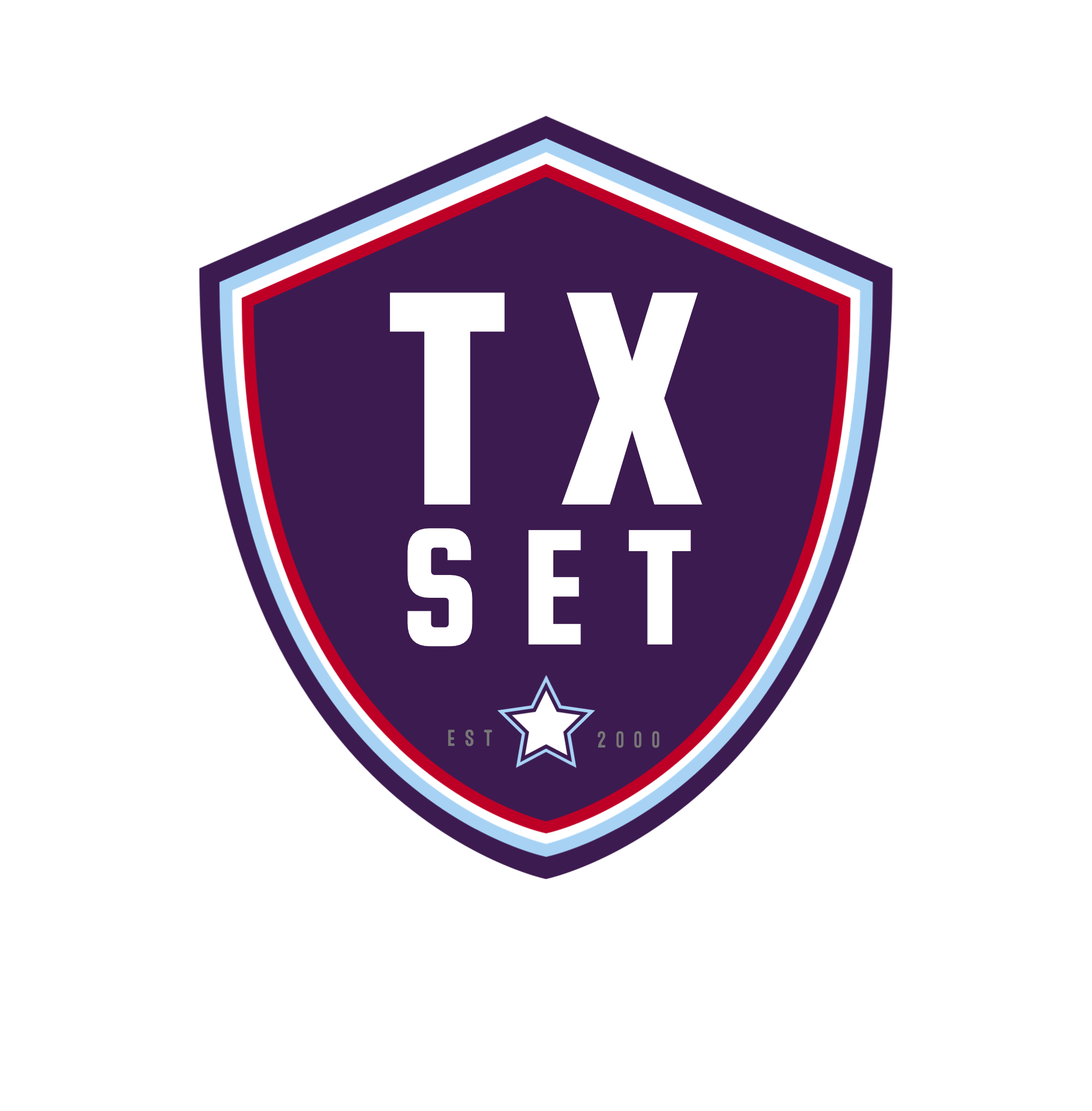 January
Elections:
Kyle Patrick-NRG
Diana Rehfeldt-TNMP
TEXAS SET 5.0
Unexecuteable Reasons
CSA Start/Stop
IAS Enhancements
Meter Type Attributes
Change Control Call – March
SCR Discussion
Finalized Goals & Accomplishments

Next Meeting
February 17, 2021